Великие художники
 Крыма
Презентацию составила Богачёва С.С.
Ованес (Иван) Константинович Айвазовский
родился в семье купца Константина (Геворга) и Рипсиме Айвазовских. 17 (29) июля 1817 года священник армянской церкви города Феодосии сделал запись о том, что у Константина (Геворга) Айвазовского и его жены Рипсиме родился «Ованес, сын Геворга Айвазяна». Предки Айвазовского были из галицийских армян, переселившихся в Галицию из турецкой Армении в XVIII в. Ованесу суждено было стать самым выдающимся, всемирно известным художником-маринистом, баталистом, коллекционером, меценатом — Иваном Айвазовским.
Презентацию составила Богачёва С.С.
ДЕТСТВО
Иван Айвазовский с детства обнаружил художественные и музыкальные способности; в частности, он самостоятельно научился играть на скрипке. Феодосийский архитектор — Кох Яков Христианович, первым обративший внимание на художественные способности мальчика, дал ему и первые уроки мастерства.  После окончания феодосийского уездного училища, он был при помощи градоначальника, который в то время уже был поклонником таланта будущего художника, зачислен в симферопольскую гимназию.
Бриг «Меркурий» после победы над двумя турецкими судами, 1848
Презентацию составила Богачёва С.С.
Затем он был принят на казённый счёт в Императорскую Академию художеств Санкт-Петербурга. Первым учителем рисования у юного Ивана Айвазовского был немецкий колонист художник Иоганн Людвиг Гросс, с чьей легкой руки молодой Иван Константинович получил рекомендации в Академию художеств. Айвазовский приехал в Петербург 28 августа 1833 года. В 1835 году за пейзажи «Вид на взморье в окрестностях Петербурга» и «Этюд воздуха над морем» получил серебряную медаль и был определён помощником к модному французскому пейзажисту Филиппу Таннеру. В сентябре 1837 года Айвазовский получил Большую золотую медаль за картину «Штиль». Это дало ему право на двухлетнюю поездку в Крым и в Европу.
Презентацию составила Богачёва С.С.
Крым и Европа (1838—1844)
Лунный пейзаж с кораблекрушением, 1863
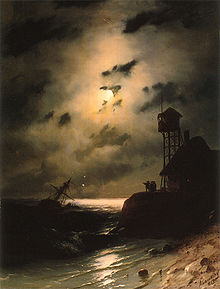 Весной 1838 года художник отправился в Крым, где провёл два лета. Он не только писал морские пейзажи, но и занимался батальной живописью и даже участвовал в военных действиях на побережье Черкессии, где, наблюдая с берега за высадкой десанта в долине реки Шахе, сделал наброски для картины «Десант отряда в долине Субаши» (так тогда черкесы называли это место), написанной позже по приглашению начальника кавказской прибрежной линии генерала Раевского. 
Картину приобрёл Николай I.
 В конце лета 1839 года вернулся в Петербург, где 23 сентября получил аттестат об окончании Академии, свой первый чин и личное дворянство.
Презентацию составила Богачёва С.С.
Крым и Европа (1838—1844)
В июле 1840 года Айвазовский и его товарищ по пейзажному классу Академии Василий Штернберг отправились в Рим. По дороге они останавливались в Венеции и Флоренции. В Венеции Иван Константинович познакомился с Гоголем, а также побывал на острове св. Лазаря, где встречался со своим братом Габриэлом. 
Художник долгое время работал в южной Италии, в частности, в Сорренто, и выработал манеру работы, которая заключалась в том, что он работал на открытом воздухе лишь короткие промежутки времени, а в мастерской восстанавливал пейзаж, оставляя широкий простор для импровизации. 
Картина «Хаос» была куплена папой Григорием XVI, который также наградил Айвазовского золотой медалью. 
В целом, творчеству Айвазовского в Италии сопутствовал успех. За свои картины он получил золотую медаль Парижской академии художеств.
Корабль «Императрица Мария» во время шторма, 1892
Презентацию составила Богачёва С.С.
Крым и Европа (1838—1844)
В начале 1842 года Айвазовский через Швейцарию и долину Рейна отправился в Голландию, оттуда отплыл в Англию, а позже посетил Париж, Португалию и Испанию. В Бискайском заливе корабль, на котором плыл художник, попал в бурю и едва не затонул, так что в парижских газетах появились сообщения о его гибели. Путешествие в целом продолжалось четыре года. Осенью 1844 года он вернулся в Россию.
Прощание Пушкина с морем. Картина исполнена И. К. Айвазовским совместно с И. Е. Репиным, 1877
Презентацию составила Богачёва С.С.
В 1844 году стал живописцем Главного морского штаба (без денежного пособия), а с 1847 — профессором Петербургской Академии художеств; состоял также в европейских академиях: Рима, Парижа, Флоренции, Амстердама и Штутгарта.
Иван Константинович Айвазовский писал в основном морские пейзажи; создал серии портретов крымских побережных городов. Его карьера была очень успешной. Он был награждён многими орденами и получил звание контр-адмирала. В общей сложности художник написал больше 6 тысяч работ.
Презентацию составила Богачёва С.С.
С 1845 жил в Феодосии, где на заработанные деньги
 открыл школу искусств, ставшую впоследствии одним из
 художественных центров Новороссии, и галерею (1880),
 стал основоположником Киммерийской школы живописи,
 был инициатором строительства железной дороги 
«Феодосия — Джанкой», построенной в 1892 г. 
Активно занимался делами города, его благоустройством, способствовал процветанию. Интересовался археологией, 
занимался вопросами охраны памятников Крыма,
 принимал участие в исследовании более 80 курганов 
(часть найденных 
предметов хранится в кладовой Эрмитажа).
Презентацию составила Богачёва С.С.
Последние дни жизни
Художник умер 2 мая 1900 года в Феодосии, в возрасте восьмидесяти двух лет.
Утром 19 апреля (2 мая) 1900 года Айвазовский решил осуществить свое давнее желание — еще раз показать один из эпизодов освободительной борьбы греческих повстанцев с турками. Для сюжета живописец избрал реальный факт — героический подвиг бесстрашного грека Константина Канариса, взорвавшего турецкий адмиральский корабль у острова Хиос. В течение дня художник почти закончил работу. Глубокой ночью, во время сна, внезапная смерть оборвала жизнь Айвазовского. Незаконченная картина «Взрыв корабля» так и осталась на мольберте в мастерской художника, дом которого в Феодосии превращен в музей. Высокую оценку творчеству художника давали многие его современники, а художник И.Н. Крамской писал: "...Айвазовский, кто бы и что ни говорил, есть звезда первой величины во всяком случае и не только у нас, а в истории искусства вообще..."
В 1903 году вдова художника установила мраморное надгробие в форме саркофага из цельного блока белого мрамора, автором которого является итальянский скульптор Л. Биоджоли. На древнеармянском языке написаны слова армянского историка Мовсеса Хоренаци: «Рожденный смертным, оставил по себе бессмертную память».
Презентацию составила Богачёва С.С.
Галерея
Дом Айвазовского, впоследствии картинная галерея, был спроектирован лично Айвазовским в 1845 году, а в 1880 художник открыл собственный выставочный зал. Иван Константинович выставлял в нём свои картины, которые должны были покинуть Феодосию. Этот год официально считается годом создания галереи.
По его завещанию картинная галерея перешла в дар Феодосии. В основанной им Феодосийской картинной галерее, ныне носящей его имя, полнее всего представлено творчество художника. Архив документов Айвазовского хранится в Российском государственном архиве литературы и искусства, Государственной публичной библиотеке им. М. Е. Салтыкова-Щедрина (Санкт-Петербург), Государственной Третьяковской галерее, Театральном музее им. А. А. Бахрушина.
Презентацию составила Богачёва С.С.
Что напоминает об Иване Айвазовском в Симферополе?
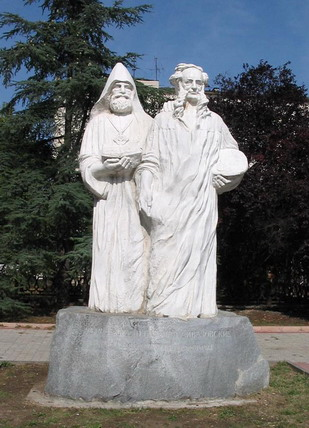 Возле площади Советской, в сквере имени Дыбенко П.Е., расположен памятник братьям Айвазовским: Габриэлю и Ивану. Авторами этого памятника в столице Крыма являются архитектор — Кравченко В. и скульпторы — Токмаджян Л. И его сыновья.
Презентацию составила Богачёва С.С.
Николай Семенович Самокиш
родился 13 (25) октября 1860 года в Нежине (ныне Черниговская область Украины). Окончил 4 класса Нежинского историко-филологического института, созданного на базе «Гимназии высших наук и лицея князя Безбородко», знаменитого учебного заведения, в котором учился Н. В. Гоголь. Первоначальные художественные навыки получил в нежинской гимназии у учителя рисования Р. К. Музыченко-Цыбульского, у которого также брал частные уроки живописи. Первая попытка поступить в Императорскую Академию художеств не удалась, но был принят вольнослушателем в батальную мастерскую профессора Б. П. Виллевальде (1878). Через год занятий был принят студентом. Учился в Императорской Академии художеств (1879—1885), класс Б. П. Виллевальде, другие известные учителя — П. П. Чистяков и В. И. Якоби.
Презентацию составила Богачёва С.С.
Быстро начал добиваться успехов. 
Уже в 1881 году получил малую золотую медаль за 
картину «Возвращение войск народину». 
В 1882 году издал первый альбом офортов, выполненных под 
руководством Л. Е. Дмитриева-Кавказского. 
В следующем, 1883 году получил премию С. Г. Строганова 
за картину «Помещики на ярмарке».
 В 1884 году был награждён второй малой золотую медалью
 за картину «Эпизод из битвы при Малом Ярославце»,
 а картину «Прогулка» приобрел для своей галереи П. М. Третьяков.
 В 1885 году за дипломную работу «Русская кавалерия возвращается
 после атаки на неприятеля под Аустерлицем в 1805 году» получил
 большую золотую медаль и звание классного художника 1-й степени.
 С 1885 по 1888 год совершенствовался в Париже под руководством
 известного баталиста Эдуарда Детайля.
Презентацию составила Богачёва С.С.
В 1889 году женился на Елене Петровне Судковской (урожд. Бенард). Елена Петровна Самокиш-Судковская (1863—1924) — известный книжный иллюстратор, ученица В. П. Верещагина. Много иллюстрировала А. С. Пушкина. Очень известны её иллюстрации к сказке Ершова «Конёк-горбунок». В 1896 году за рисунки для «Коронационного сборника» получила Высочайшую награду и медаль на голубой ленте. Супруги временами работали вместе, так они оба участвовали в подготовке иллюстрированного издания «Мёртвых душ» Гоголя (типография А. Ф. Маркса, 1901). В одном из залов Витебского вокзала (первоначальное название — Царскосельский), возведённого в 1901—1904 годах, стены украшены панно Н. С. Самокиша и Е. П. Самокиш-Судковской, посвящёнными истории Царскосельской ж. д. Умерла Елена Петровна в эмиграции, в Париже.
Н. С. Самокиш, «Табун орловских рысистых маток» (1890).
 В 1890 за работу «Табун орловских рысистых маток» (Ново-Томниковского
 конезавода Тамбовской губернии) удостоен звания академика.
Презентацию составила Богачёва С.С.
ПЕДАГОГ
Преподавал всю жизнь с 1894 года, когда его пригласили в Рисовальную школу, где он вел рисунок и живопись в течение 23 лет. По учебному пособию Н. С. Самокиша «Рисунок пером» до сих пор учатся российские художники-иллюстраторы. Действительный член Императорской Академии художеств (1913), где преподавал с 1912 года, профессор, руководитель батального класса в 1913—1918 годах. В Академии художеств преподавал до 1918 года, когда Совнарком РСФСР упразднил старую Академию и создал на её базе Государственные свободные художественные мастерские. Преподавал и на этих курсах до своего отъезда.

Н. С. Самокиш, «Сокольник». Иллюстрация к книге Н. И. Кутепова «Великокняжеская, царская и императорская охота на Руси», т. 1 (СПб., 1896).
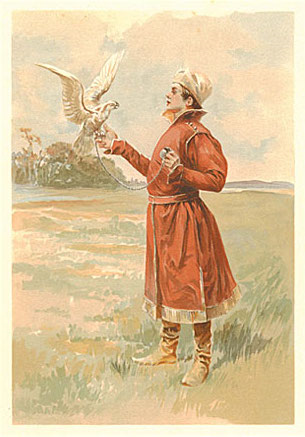 Презентацию составила Богачёва С.С.
В 1920-е — 1930-е годы работал в Крыму.
В 1918—1921 годах жил в Евпатории (где создал более 30 картин), 
с 1922 года — в Симферополе.
 Создал в Симферополе собственную художественную студию
 (студия Самокиша), которая стала основным региональным центром
 художественного образования. Собирал и поддерживал талантливую
 молодёжь. Среди его симферопольских учеников Народный 
Художник Украины Яков Александрович Басов
 (учился у Самокиша с 1922 по 1931 год),Амет Устаев, Мария
 Викентьевна Новикова, Марк Домащенко и многие другие
. Постановлением Совнаркома Крыма № 192 от 28 июня 1937 года 
«О реорганизации студии им. академика Н. С. Самокиша в
 Государственное среднее художественное училище 
им. заслуженного деятеля искусств академика Н. С. Самокиша»
 на базе студии Самокиша было организовано
 Крымское художественное училище.
 Во время немецкой оккупации Крыма (1941—1944)
он оставался в Симферополе.
 Художник скончался в Симферополе 18 января 1944 года
Презентацию составила Богачёва С.С.
Как увековечена память о художнике Самокише Н.С.?
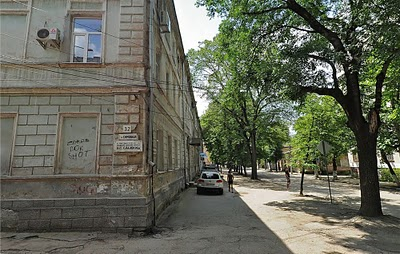 В 1960 году именем Самокиша была названа также одна из улиц Симферополя.
 На доме № 32 по этой улице установлена мемориальная доска, гласящая: 
«В этом доме в 1922—1944 жил академик батальной живописи Н. С.Самокиш»
Презентацию составила Богачёва С.С.
Просмотр фильмов
1. Николай Самокиш. Из серии «Крымчанин! Гордись прошлым»
2. Иван Айвазовский. Из серии «Жизнь замечательных людей»
Презентацию составила Богачёва С.С.